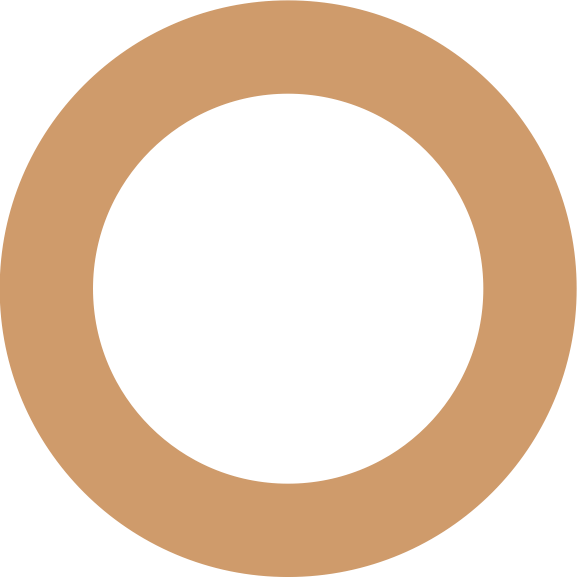 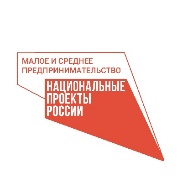 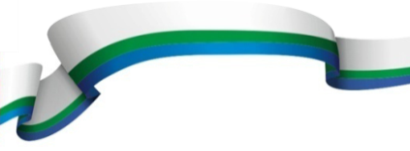 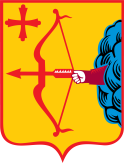 Меры поддержки социальных предпринимателей в Кировской области
Агалакова Лариса Юрьевна
заместитель министра промышленности, предпринимательства                            и торговли Кировской области
Социальное предпринимательство предпринимательская деятельность, направленная на достижение общественно полезных целей, способствующая решению социальных проблем граждан и общества(ФЗ от 24.07.2007 № 209-ФЗ «О развитии малого и среднего предпринимательства в Российской Федерации»)
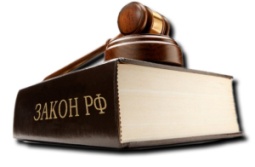 Категории субъектов МСП – социальных предприятий:
1. 
Работники –
социально 
уязвимые граждане
3. 
Производство
Товаров для социально уязвимых граждан
2. 
Реализация товаров,
произведенных социально уязвимыми гражданами
4. 
Достижение общественно полезных целей, решение
социальных
проблем
В 2020 году 38 субъектов МСП включеныв реестр социальных предприятий
Реестр социальных предприятий
https://rmsp.nalog.ru
Федеральный закон от 24.07.2007 № 209-ФЗ «О развитии малого и среднего предпринимательства в Российской Федерации»статья 24.1
Приказ Минэкономразвития России от 29 ноября 2019 г. № 773 «Об утверждении порядка признания субъекта малого или среднего предпринимательства социальным предприятием и порядка формирования перечня субъектов малого и среднего предпринимательства, имеющих статус социального предприятия»
Я в реестре! 
Хочу получить государственную поддержку
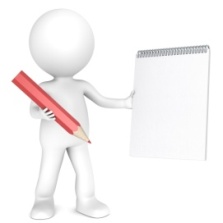 Порядок формирования реестрасоциальных предприятий в 2021 году
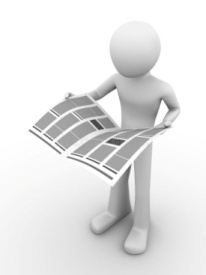 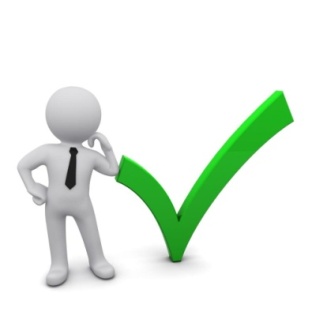 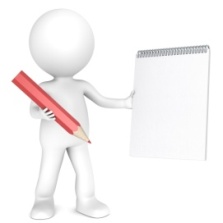 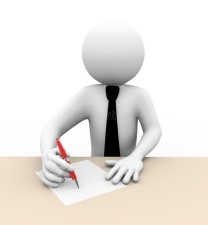 Информирование
на официальных ресурсах
Прием документов в Центре «Мой бизнес» до 01.05.2021
Проверка документов и передача
в Уполномоченный орган
Допуск к рассмотрению членами комиссии, направление документов в комиссию
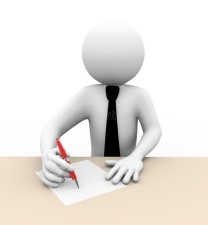 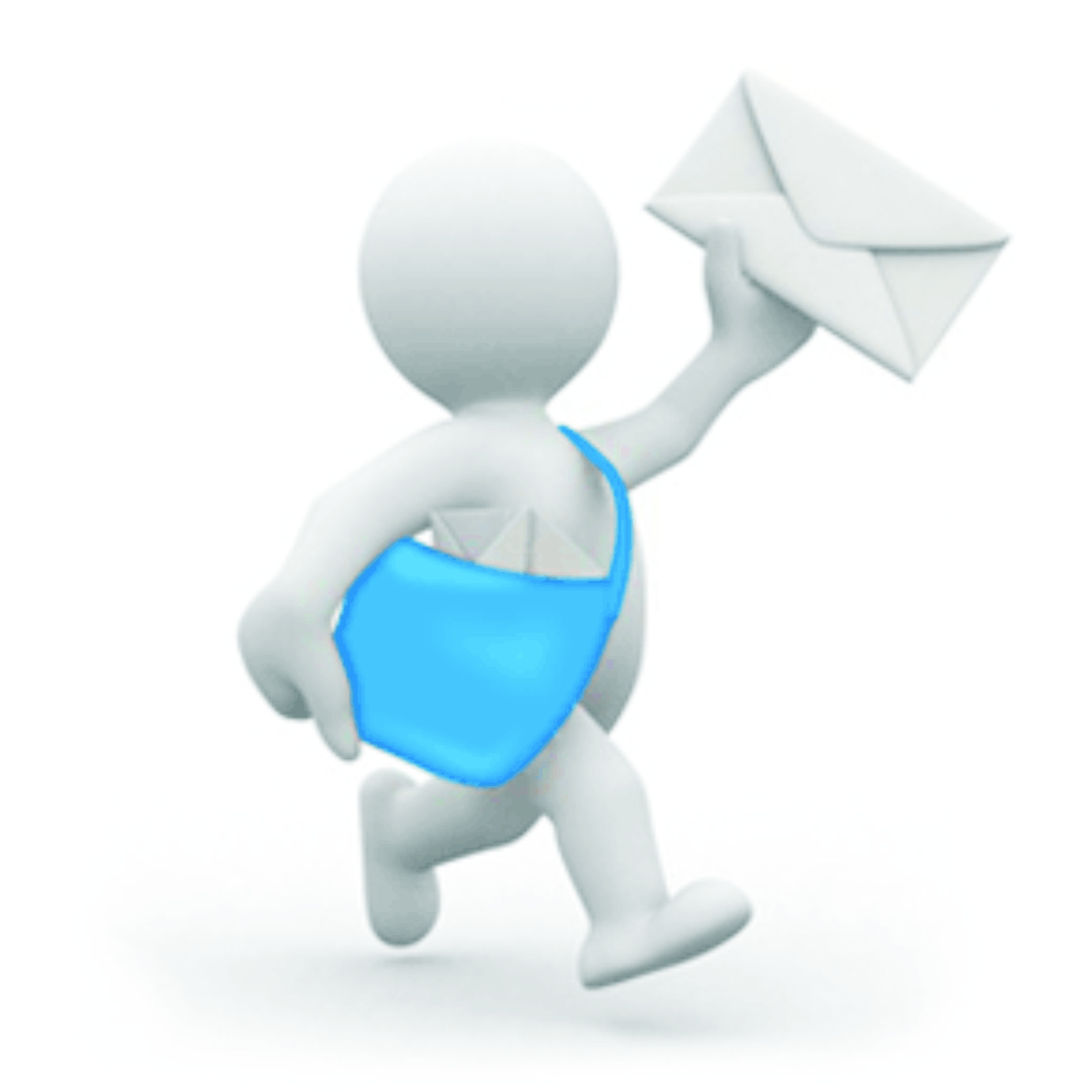 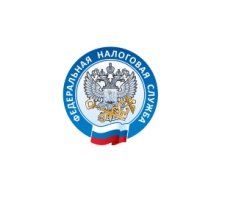 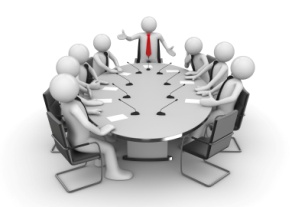 Заседание комиссии, протокол с рекомендациями Уполномоченному органу
Принятие решения о присвоении статуса до 05.07.2021
Уведомление СМСП, направление сводного реестра в УФНС России
Публикация на сайте УФНС
10.07.2021
Меры поддержки субъектов МСП, занимающихся социальным предпринимательством
Предоставление грантов субъектам МСП Кировской области
Оказание финансовой поддержки
2021
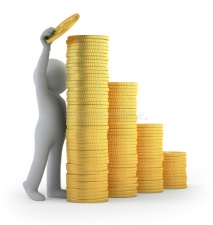 Я в реестре! 
Хочу получить государственную поддержку
Кредитный продукт центра «Мой бизнес» приоритетный проект – социальное предпринимательство
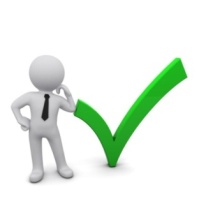 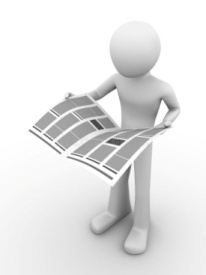 Оказание нефинансовой поддержки
Информационная и образовательная поддержка
Индивидуальные консультации специалистов
Участие в образовательных программах
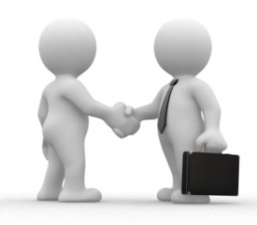 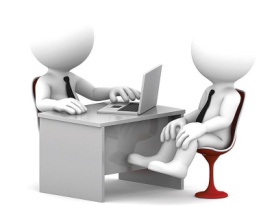 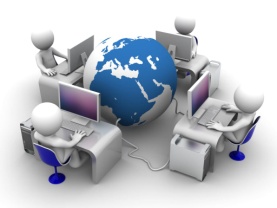 Грантовая поддержкадля социальных предпринимателей
2021 год
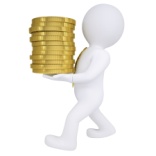 Условия получения
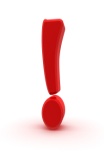 отчетность в течение 3х лет
возможность получения после 01.07.2021
цель: - аренда, ремонт помещения
- аренда оргтехники, оборудования и др.
участие в мероприятиях центра «Мой бизнес»
быть в реестре социальных предпринимателей
софинансирование со стороны субъекта МСП
размер гранта до 500 тыс. руб.
Специальный заемный продукт центра «Мой бизнес»для социальных предпринимателей
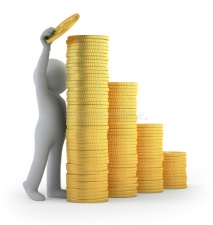 годовая ставка* 4,25 %
годовая ставка* 6,375 %
годовая ставка* 2,125 %
Условия:

- до 36 месяцев- до 5 000 000 рублей
- залоговое обеспечение
- регистрация в моногороде
Условия:

- до 36 месяцев- до 5 000 000 рублей
- залоговое обеспечение
Условия:

- до 36 месяцев- до 400 000 рублей
- без залогового обеспечения под поручительство третьих лиц
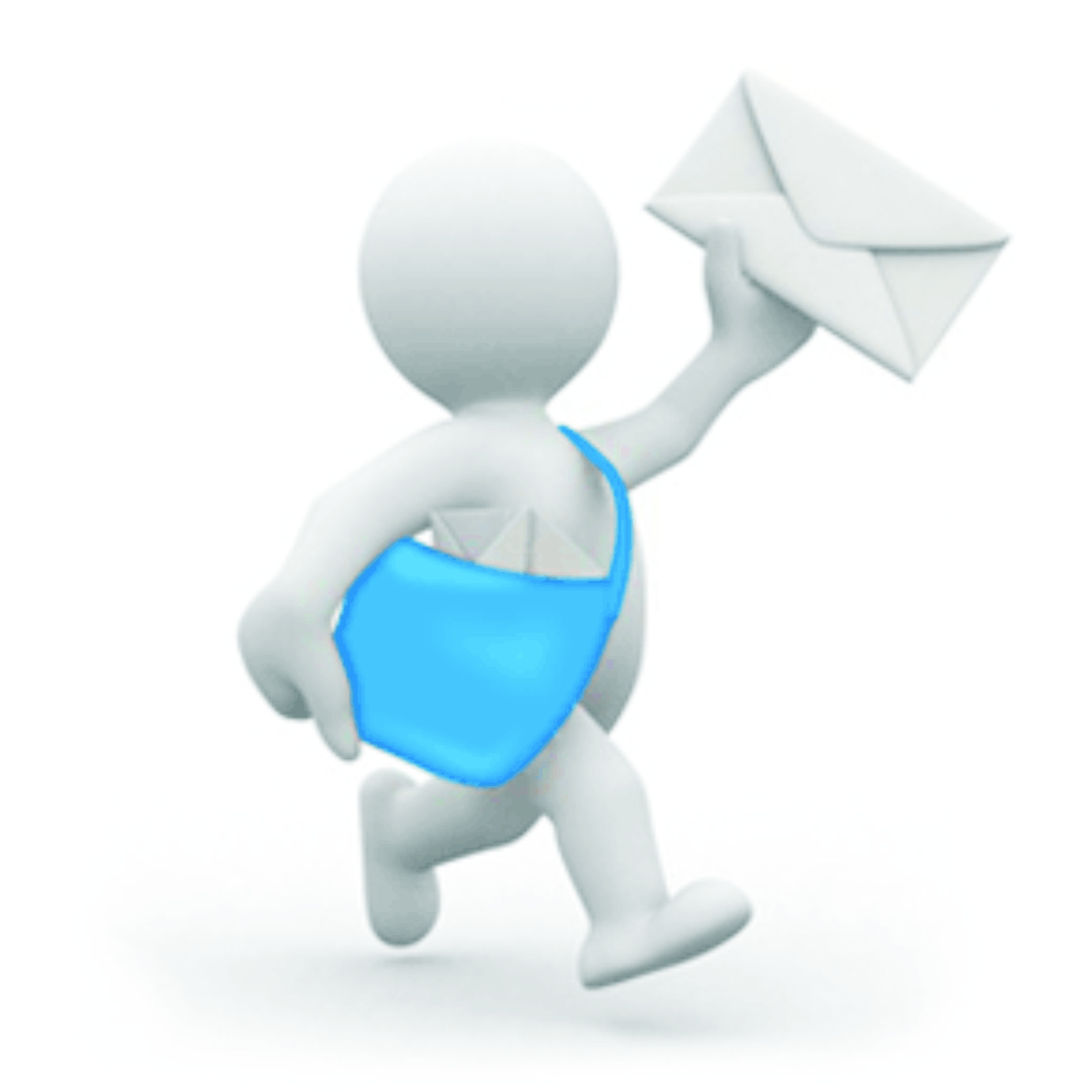 *по состоянию на 11.01.2021
Региональный этап Всероссийского конкурса «Лучший социальный проект года»
2020
Номинации для субъектов МСП
Доп образование детей
РЕАБИЛИТАЦИЯ ЛЮДЕЙ С ОВЗ
СОЦИАЛЬНЫЙ ТУРИЗМ
ПРОСВЕТИТЕЛЬСКАЯ ДЕЯТЕЛЬНОСТЬ
2 участника
2 участника
2 участника
2 участника
РАЗРАБОТКА ТСР И ИТ ДЛЯ ЛЮДЕЙ С ОВЗ
ОБЕСПЕЧЕНИЕ ЗАНЯТОСТИ
СОЦИАЛЬНОЕ ОБСЛУЖИВАНИЕ
ФИЗИЧЕСКАЯ КУЛЬТУРА
Номинации для СО НКО
ДОП ОБРАЗОВАНИЕ ДЕТЕЙ
УХОДА ЗА ПОЖИЛЫМИ
СОЦИАЛЬНОЕ ОБСЛУЖИВАНИЕ
РАЗВИТИЕ ТЕРРИТОРИЙ
1 участник
Бизнес-интенсив «Социальное предпринимательство» 26.02.2021 – 26.03.2021
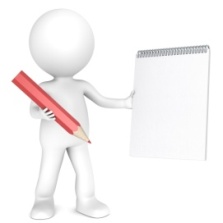 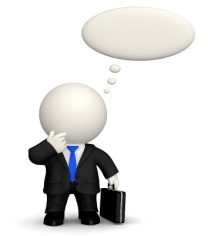 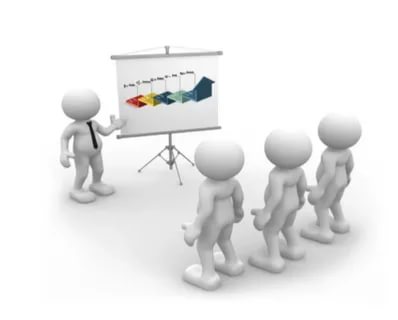 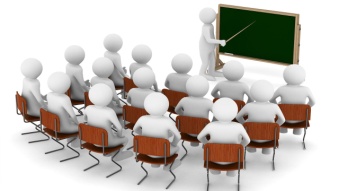 Обучающая программа, которая позволит участникам за период обучения пройти путь от идеи до сформированного бизнес -проекта
Проработка бизнес – модели и экономика социального предприятия
Проектное управление
Инструменты маркетинга и продвижения
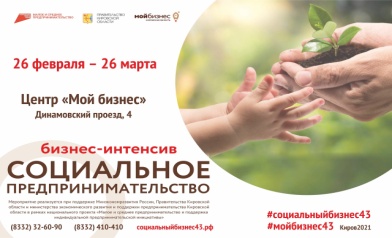 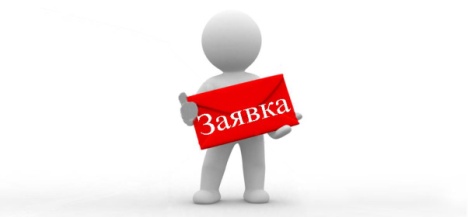 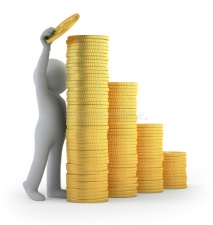 Подготовка заявок на конкурс «Социальный предприниматель России» и в реестр социальных предпринимателей
Спикеры:
 г. Москва;
г. Санкт-Петербург;
г. Киров
Гранты для развития социального бизнеса
Регистрация на сайте: социальный бизнес43.рф
тел. +7 (8332) 32-60-90, 410-410
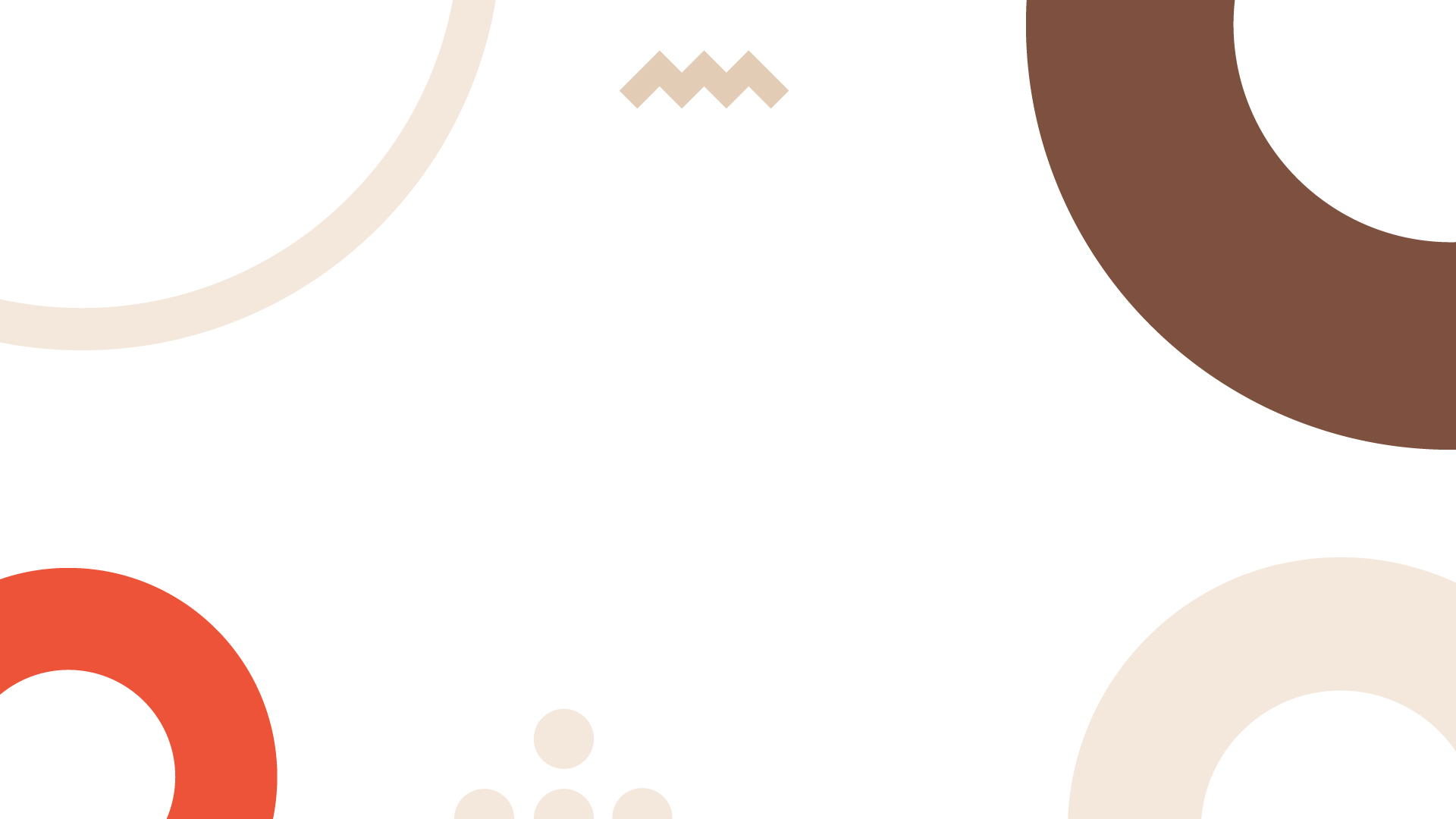 Спасибо за внимание!
г.  Киров, Динамовский проезд, 4, 2-3 этаж, 610002

+7 (8332) 410-410 (доб. 736)

сайт: мойбизнес-43.рф
e-mail: mail@kfpp.ru